Souris Heimdall  Drakkar
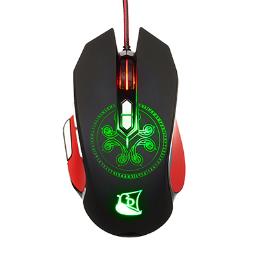 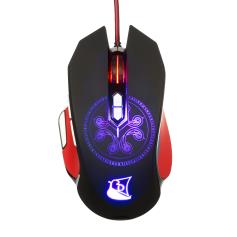 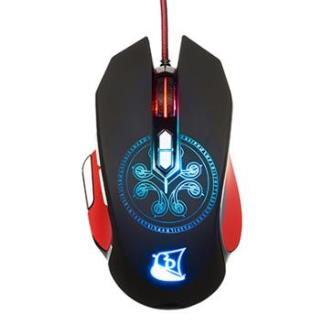 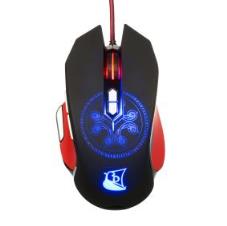 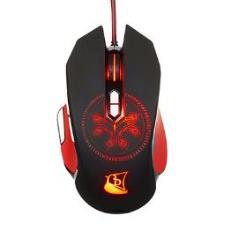 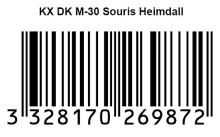 Ref Innelec : 61881102857
Gencod : 3328170269872
Deee : 0,08 	 
RPP:  29,99 €
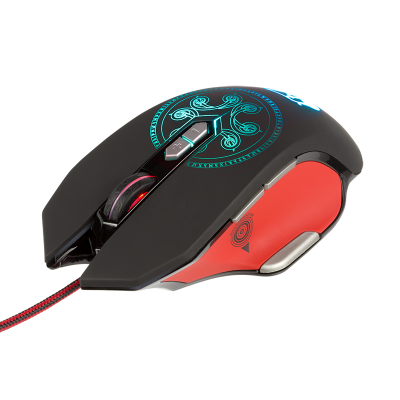 PRIX PUBLIC CONSEILLÉ
29,99€